Módulo 1.2: Marco para la construcción de sistemas nacionales de vigilancia forestal para las actividades de REDD+
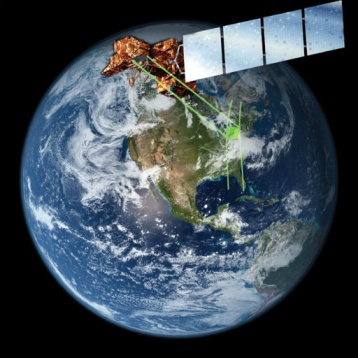 Autores del módulo:
Erika Romijn, Universidad de Wageningen
Martin Herold, Universidad de Wageningen
Brice Mora, Universidad de Wageningen
Ejemplos de países:
Marco de seguimiento ONU-REDD para la República Democrática del Congo
Establecimiento de un sistema de medición, notificación y verificación (MNV) de las actividades de REDD+ en Guyana
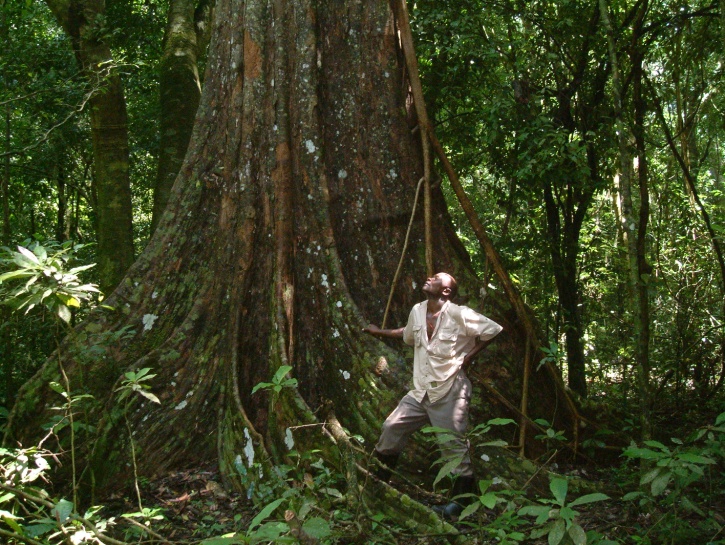 V1, mayo de 2015
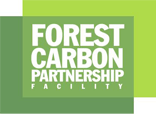 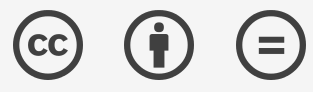 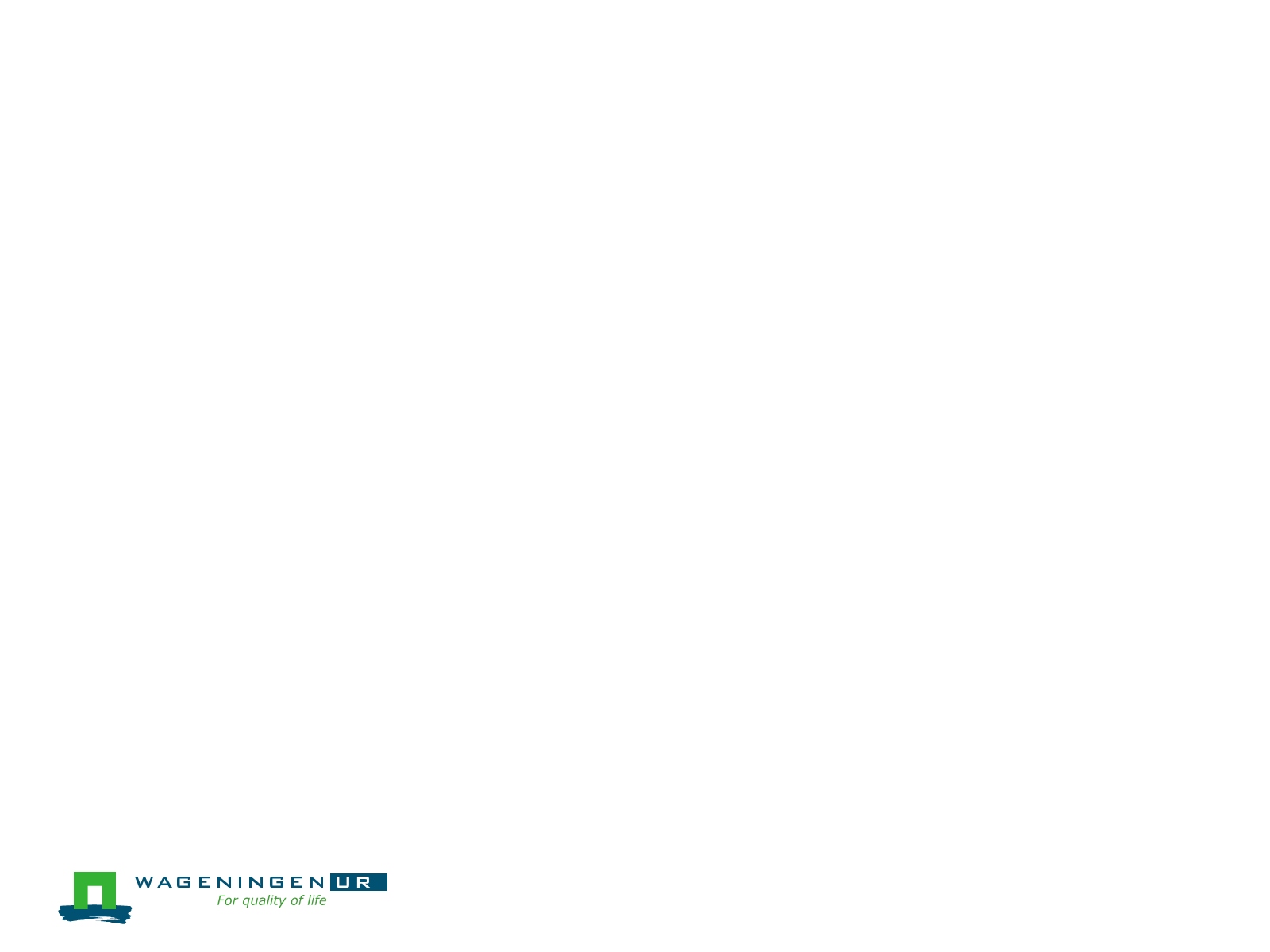 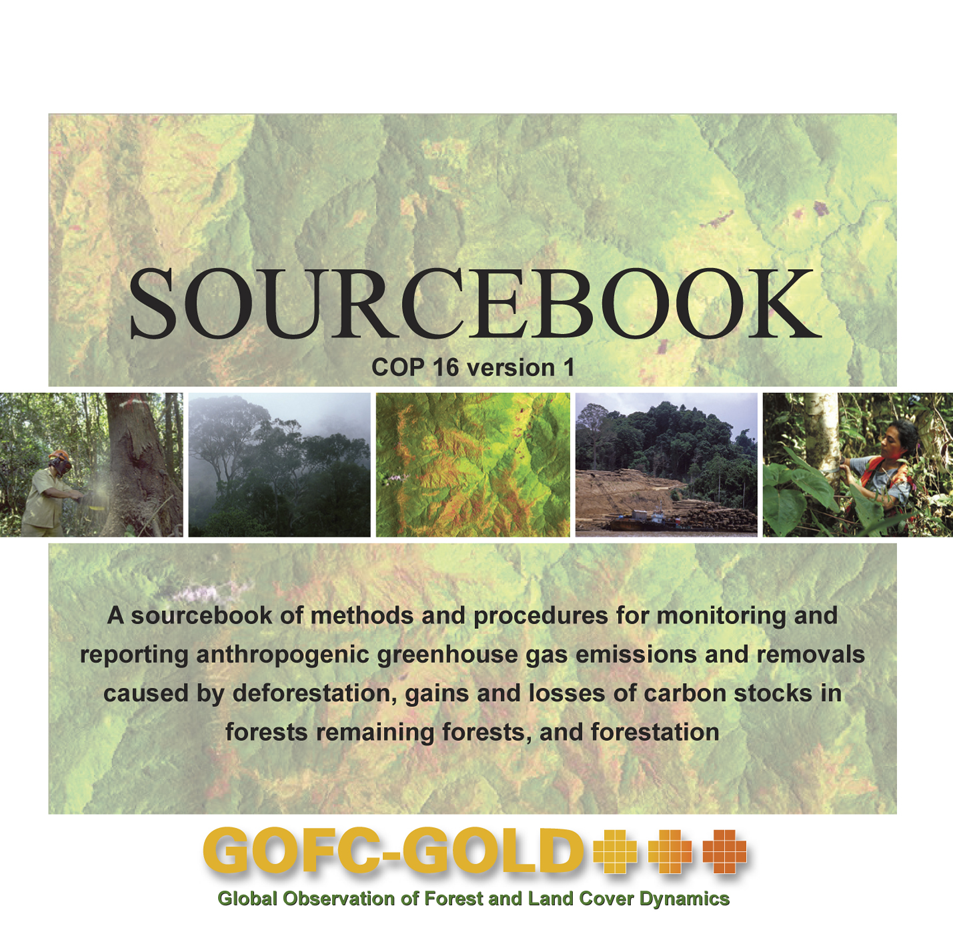 Licencia de Creative Commons
1. Marco de seguimiento ONU-REDD para la República Democrática del Congo (RDC)
[Speaker Notes: Objetivo del SNVFComo parte del mecanismo de mitigación del cambio climático de REDD+ de la CMNUCC, los países necesitan establecer un sistema de MNV de GEI. La RDC es uno de los países que participan en las actividades de REDD+ y que ha desarrollado una propuesta de preparación, que proporcionan información sobre cómo propone el país elaborar un SNVF y realizar la MNV de las actividades de REDD+. El objetivo del SNVF de la RDC es monitorear las cinco actividades de REDD+, así como también medir las emisiones antropogénicas de GEI de fuentes y remociones por reducciones, y presentar los respectivos informes, de acuerdo con los requisitos del IPCC para el seguimiento y la presentación de informes. El sistema de MNV en la RDC tiene como objetivo establecer un inventario de GEI de nivel 2, que se basa en datos de inventario multitemporales, e incluye estimaciones de factores de emisión por país y el análisis de incertidumbre de los datos informados. El sistema puede mejorarse en el futuro orientándolo hacia el nivel 3. La RDC prevé utilizar un enfoque regional para minimizar los costos de MNV y, aun así, proporcionar datos confiables a nivel nacional.
 
Diseño de un SNVF para la MNV de las actividades de  REDD+El SNVF incluye tres componentes distintos para medir los GEI, y presentar los informes respectivos, en el marco de las actividades de REDD+:
 
Sistema de vigilancia satelital de las tierras: un sistema que monitorea cambios en el área forestal con el uso de detección remota, que sigue un enfoque de muestreo (la “M” de MNV).
Inventario forestal nacional (IFN): un sistema para medir las reservas de carbono en los cinco depósitos de carbono de los principales tipos de bosques, con el uso de un seguimiento de tipo comunitario que aplica un enfoque de muestreo (la “M” de MNV).
Inventario nacional de GEI: notificación (presentación de informes) a través del inventario de GEI de la RDC (la “N” de MNV).
 
Además de estas funciones de medición y notificación, la CMNUCC realizará un proceso de verificación independiente y transparente para constatar los datos presentados (la “V” de MNV).
 
La función básica para estimar los cambios en las reservas forestales de carbono es la siguiente:
 
estimaciones de emisiones (CO2 equivalente) = datos de actividad x factores de emisión
 
Datos de actividad hace referencia al área de cambio forestal (en hectáreas) y factor de emisión corresponde a las estimaciones de cambio de reservas de carbono por unidad de actividad (en carbono por hectárea). La RDC obtendrá datos de actividad a través del sistema de vigilancia satelital de las tierras y datos sobre los factores de emisión mediante el IFN. Todas las estimaciones de nivel nacional y de tendencias, así como los factores de emisión, los datos de actividad y otros parámetros de estimación, deben ir acompañadas de estimaciones de incertidumbre.
 
Sistema de vigilancia satelital de las tierras
La RDC propone utilizar el enfoque 3 del IPCC para rastrear las conversiones de tierras forestales y otras tierras sobre una base espacialmente explícita y estimar los cambios en el área forestal. El país prevé establecer un sistema nacional de vigilancia basado en la detección remota para obtener estimaciones anuales de datos de actividad para todo el territorio nacional. Esto se complementará con mediciones de datos de campo, obtenidos con el IFN, que pueden utilizarse como datos de capacitación para las imágenes de detección remota y como verificación terrestre.
 
Inventario forestal nacional
El inventario forestal nacional proporcionará información principal sobre los factores de emisión. Es necesario obtener los factores de emisión para cinco depósitos de carbono diferentes: biomasa aérea, biomasa subterránea, hojarasca, madera muerta y materia orgánica del suelo. La RDC propone un “inventario de tres etapas con muestreo aleatorio sistemático estratificado en combinación con una asignación óptima”. El inventario tendrá las siguientes tres etapas: 1) evaluación previa y estratificación del área forestal, 2) muestreo previo y 3) muestreo y evaluación finales. El inventario se llevará a cabo conforme a protocolos de medición específicos. La estratificación divide el área terrestre en grupos de cubierta terrestre y estratos forestales no superpuestos. Cada cubierta terrestre y estrato forestal tiene su propia densidad de carbono con los factores de emisión correspondientes. En cada estrato se tomarán uno o más puntos de muestreo aleatorio para realizar el inventario forestal y obtener datos sobre la cantidad de árboles, el área basal, el volumen de madera por especie, el volumen de madera total, etc. El enfoque de asignación óptima tiene como objetivo brindar la información más exacta para los recursos que están disponibles.
 
El control de calidad y la garantía de calidad son aspectos importantes del esfuerzo y, a fin de garantizar la calidad de los datos del inventario, deben proporcionarse estimaciones de errores para las mediciones de campo, la compilación de los datos y el análisis de estos. Para garantizar la transparencia, la base de datos con las mediciones y los cálculos de campo se pondrán a disposición del público, y los datos de actividad estarán disponibles a través de un sistema de información geográfica (SIG) basado en la Web.

Fuente: RDC, 2010.]
Sistema de seguimiento integrado
Seguimiento del carbono
Seguimiento de las salvaguardias y los beneficios conjuntos:
Gestión de gobierno: debe ser transparente, estar sujeta a rendición de cuentas e involucrar  la participación de las comunidades locales
Aspectos económicos: distribución de costos y beneficios en las actividades de REDD+
Aspectos ambientales: funciones y servicios forestales, como calidad del agua, productos forestales que no son madera y biodiversidad
Dimensiones socioculturales
 Sistema integrado de MNV con un enfoque participativo
[Speaker Notes: Seguimiento de salvaguardias y beneficios conjuntos
A fin de lograr una implementación eficaz, eficiente y equitativa de las actividades de REDD+, el proceso de MNV, además de incluir el seguimiento del carbono, incluye el seguimiento de aspectos relacionados con la gestión de gobierno y con dimensiones económicas, ambientales y socioculturales. 

La gestión de gobierno debe ser transparente, estar sujeta a rendición de cuentas e involucrar la participación de las comunidades locales. Los aspectos económicos se relacionan con la distribución de costos y beneficios en las actividades de REDD+. Los aspectos ambientales también son conocidos como los beneficios conjuntos de REDD+ e incluyen funciones y servicios forestales, como calidad del agua, productos forestales que no son madera y biodiversidad. Los efectos de los beneficios económicos de las actividades de REDD+ sobre la dimensión sociocultural podrían incluir salud, educación y calidad de los servicios públicos, entre otros.

El seguimiento de estas cuatro dimensiones se relaciona con las salvaguardias de REDD+ que aseguran que no haya efectos negativos para la población y el medio ambiente locales. Para implementar el MNV de las actividades de REDD+, se establecerá un sistema integrado de MNV con un enfoque participativo. Durante el proceso de recopilación, producción y consolidación de los datos, es necesario integrar datos de diversas escalas y niveles. El IFN ayudará a cumplir diferentes objetivos de gestión forestal y también podrá proporcionar datos sobre la biodiversidad y los factores socioeconómicos.]
Actividades de fortalecimiento de la capacidad
Fortalecimiento de la capacidad institucional y técnica
Los conocimientos especializados nacionales constituyen el punto de partida
Integración de capacidades, conocimientos especializados y diferentes institutos existentes
Capacitación técnica a cargo de expertos internacionales sobre:
requisitos internacionales de la CMNUCC y del IPCC
presentación de informes sobre emisiones y remociones de GEI
implementación del sistemas de vigilancia satelital de las tierras: uso de detección remota y un sistema de información geográfica (SIG)
implementación del IFN: toma de mediciones de campo
gestión de datos
[Speaker Notes: Instituciones y fortalecimiento de la capacidad 
Las siguientes instituciones nacionales participarán en la implementación del sistema de MNV de las actividades de REDD+:
Dirección de Inventario y Gestión Forestales, responsable de la implementación del IFN y los sistemas de vigilancia satelital de las tierras
Dirección de Desarrollo Sostenible, responsable de compilar un inventario nacional de GEI e informarlo a la CMNUCC
Universidades de Kisangani y Kinshasa, donde se imparte capacitación sobre cómo implementar el IFN
 
La RDC se encuentra en la primera etapa del establecimiento de MNV de las actividades de REDD+, y es necesario desarrollar la capacidad institucional y técnica. 

Se cuenta con ciertos conocimientos especializados nacionales, que constituyen un punto de partida para el fortalecimiento de la capacidad, y el objetivo es involucrar a las comunidades locales, organizaciones no gubernamentales, diferentes organismos e instituciones gubernamentales, y el sector privado en la realización de actividades de MNV. Sin embargo, es necesario establecer nuevos espacios de oficinas y estaciones de campo. 

Con la ayuda de conocimientos especializados y actividades de capacitación internacionales, se fortalecerán las capacidades técnicas e institucionales para generar un sistema de MNV totalmente operativo. Estas actividades incluirán la capacitación del personal para familiarizarlo con los requisitos internacionales de la CMNUCC y del IPCC y el procedimiento para presentar informes sobre emisiones y remociones de GEI. También necesitarán aprender los aspectos técnicos de la iniciativa, como el uso de detección remota y técnicas de SIG, cómo tomar mediciones de campo y cómo gestionar los datos.]
2. Establecimiento de un sistema de MNV de las actividades de REDD+ en Guyana
Requisitos para el sistema nacional de MNV:
Internacionales: principios y procedimientos especificados en las orientaciones del IPCC sobre buenas prácticas (2003, 2006)
Nacionales: necesidades y prioridades de la política y estrategia de implementación nacionales de REDD
Reducción de la brecha de capacidad:
Evaluación de las capacidades técnicas de vigilancia forestal nacional en función de los requisitos para el sistema de MNV
Elaboración de una hoja de ruta destinada a fortalecer en forma sostenida las capacidades del país en materia de MNV
[Speaker Notes: Introducción
Guyana participa en las actividades de REDD+ desde 2008. Desde entonces, se ha logrado un avance considerable en la elaboración de una estrategia nacional de REDD+, la implementación de actividades piloto de demostración y la creación de un sistema nacional de MNV para REDD+. El proceso comenzó con la nota de preparación y la propuesta de preparación, en las que se definieron las estrategias de REDD, y continuó con la elaboración de una hoja de ruta para fortalecer en forma sostenida las capacidades del país en materia de MNV. Guyana está recibiendo apoyo del FCPF del Banco Mundial y del Gobierno de Noruega durante las diferentes etapas de implementación de REDD+.
 
Objetivos del proceso de desarrollo de la capacidad
El objetivo general del proceso de desarrollo de la capacidad de MNV en Guyana es establecer un sistema sostenido de MNV para las actividades de REDD+ a fin de respaldar la estimación, notificación y verificación anuales de las emisiones y remociones de carbono relacionadas con los bosques a nivel nacional. El sistema debe basarse en las capacidades y los datos existentes, teniendo en cuenta los requisitos internacionales y las necesidades nacionales; debe incluir la MNV nacional y subnacionales sistemáticas para las actividades locales de REDD+, y debe ser flexible de modo tal que las actividades puedan ajustarse a los acuerdos internacionales y las políticas nacionales. La elaboración del sistema de MNV está directamente vinculado con el desarrollo de la política de REDD+, y la implementación y las políticas nacionales deben impulsar las actividades de MNV y viceversa. Se sigue el enfoque por etapas de REDD+ y se desarrollan las capacidades a lo largo de una hoja de ruta en la que se especifican las prioridades a corto plazo y los objetivos a largo plazo. 
 
Evaluación de la brecha de capacidad para los requisitos internacionales y las necesidades nacionales
A partir de una evaluación de las capacidades de Guyana y las características específicas de las actividades de REDD+ se definieron las necesidades de desarrollo de la capacidad que supondría un sistema de MNV para Guyana. Para evaluar la brecha de capacidades se toman como base las capacidades de vigilancia forestal nacional y los requisitos que exige el sistema de MNV. Se utiliza una hoja de ruta para zanjar la brecha de capacidad y enfocarse en el desarrollo de capacidades para las áreas de acción clave.

Fuentes:
Bholanath, Dewnath y Singh, 2012;
Comisión de Silvicultura de Guyana, 2009;
Herold y Bholanath, 2009.]
Evaluación de la brecha de capacidad en Guyana
[Speaker Notes: Este cuadro se utilizó para evaluar los datos y las capacidades con los que cuenta actualmente Guyana en materia de vigilancia forestal nacional a fin de responder a las necesidades internacionales.

Incluyó el análisis de observaciones existentes, registros de datos e información para diversas variables relacionadas con la estimación y presentación de informes sobre las actividades de REDD+. Las variables analizadas incluyeron datos de actividad (cambios en el área forestal), cambios en las reservas de carbono y factores de emisión, quema de biomasa, e infraestructura de datos espaciales. Estas variables y su enfoque principal para REDD+ aparecen enumeradas en el cuadro. El resultado de esta evaluación se presenta con mayores detalles en el anexo II de los ejercicios del módulo 1.2.

Los países pueden usar este tipo de cuadro para evaluar sus propios datos y capacidades disponibles, y para determinar dónde es necesario desarrollar capacidades y qué datos deben obtenerse.]
Análisis de los factores causantes de la deforestación y los procesos que afectan las reservas forestales de carbono
Conversión de tierras forestales para agricultura (ganadería, cultivos y acuicultura)
Conversión de tierras forestales para minería
Actividades de tala
Conversión de tierras forestales para carreteras
Conversión de tierras forestales para desarrollo urbano (vivienda)
Conversión de tierras forestales para economías agrícolas locales en transición
Conversión de tierras forestales para desarrollo de energía
Incendios (no se incluyen las quemas para el uso sostenible)
Problemas de agricultura de subsistencia (incluye incendios)
 Protección de los bosques
 Mejora de manglares con fines de protección del espacio marítimo (incendios  agrícolas y quema accidental de bosques)
[Speaker Notes: La evaluación de las necesidades nacionales incluyó un análisis de los factores causantes de la deforestación y los procesos que afectan las reservas de carbono forestal. Se identificaron los 11 procesos de la diapositiva.]
Análisis de los factores causantes de la deforestación y los procesos que afectan las reservas forestales de carbono
Grupo/institución responsable para la ejecución de la actividad
Efectos en el bosque (efecto del carbono por ha): reducción o fuente
Tamaño del área afectada
Importancia con respecto al impacto y área del carbono
[Speaker Notes: Para abordar los 11 factores causantes del cambio forestal, se analizaron los aspectos que figuran en la diapositiva.]
Áreas de acción clave para actividades de fortalecimiento de la capacidad
Desarrollar e implementar un mecanismo nacional y un marco institucional
Realizar una evaluación integral del cambio del área forestal que abarque un período histórico
Fortalecer la capacidad de medición de la reserva de carbono
Poner en marcha el proceso de MNV para un conjunto de actividades de demostración de REDD, haciendo hincapié en los factores causantes y los procesos clave
Interactuar con la comunidad internacional
Sostener un mecanismo de comunicación interna sobre MNV
Realizar/respaldar la investigación de cuestiones clave
[Speaker Notes: Implementación de una hoja de ruta para fortalecer en forma sostenida las capacidades en el país
Luego de analizar los datos y actividades de seguimiento actuales y las capacidades para cada uno de los procesos forestales, se sugirieron actividades para cubrir la brecha de datos en el corto plazo. Esto dio como resultado las siete áreas de acción clave descriptas en la diapositiva para las actividades de fortalecimiento de la capacidad.]
Objetivos de fortalecimiento de la capacidad para las distintas etapas de implementación de las actividades de REDD+
[Speaker Notes: Se utiliza una hoja de ruta para cubrir la brecha de capacidad y enfocarse en el desarrollo de capacidades para las siete áreas de acción clave. La hoja de ruta incluye diferentes objetivos para cada una de las tres etapas de implementación de REDD+.

Las actividades incluyen el desarrollo de políticas, el establecimiento de acuerdos institucionales faltantes, la reducción de brechas de datos, la reducción de brechas metodológicas, el desarrollo de capacidades técnicas y el establecimiento de un nivel de referencia (emisión) forestal.]
Creación del marco institucional
Un órgano directivo encargado de coordinar todas las actividades de MNV de REDD+ e implementar la hoja de ruta
La Comisión de Silvicultura de Guyana como organismo ejecutivo
Un proceso para involucrar a todas las partes interesadas nacionales pertinentes que participan en la implementación y los mecanismos de MNV y REDD+ para garantizar la transparencia y la apertura en el intercambio y la gestión de datos
Creación de asociaciones y cooperación con organizaciones nacionales e internacionales clave que ayuden a Guyana a implementar el mapa de ruta
[Speaker Notes: El desarrollo de la capacidad institucional es fundamental. Para proporcionar el marco, se necesita una preparación y asociaciones y cooperación institucionales sólidas en todos los niveles.]
Módulos de consulta recomendados
Módulo 1.3 para considerar las circunstancias nacionales dentro de un sistema nacional de vigilancia forestal y para evaluar y analizar los factores que impulsan la deforestación y la degradación forestal
Módulos 2.1 a 2.8 para continuar con la medición y el seguimiento de REDD+

Módulos 3.1 a 3.3 para conocer más sobre evaluación y presentación de informes de REDD+
Bibliografía
Bholanath, P., N. Dewnath y J. Singh. 2012. “Developing a Monitoring, Reporting and Verification System for REDD+ in Guyana.” En Capacity Development in National Forest Monitoring: Experiences and Progress for REDD+, editado por B. Mora, M. Herold, V. De Sy, A. Wijaya, L. Verchot y J. Penman, 5–18. Bogor, Indonesia: Center for International Forestry Research. http://www.cifor.org/online-library/browse/view-publication/publication/3944.html.
RDC (República Democrática del Congo). 2010. Readiness Plan for REDD, 2010–2012: R-PP Final Version. Kinshasa: Ministerio de Medio Ambiente. https://www.forestcarbonpartnership.org/sites/forestcarbonpartnership.org/files/Documents/PDF/Jul2010/R-PP_V3.1_English_July2010.pdf
Guyana Forestry Commission. 2009. Terms of Reference for Developing Capacities for a National Monitoring, Reporting and Verification System to Support REDD+ Participation of Guyana. Países Bajos y Georgetown, Guyana: Universidad de Wageningen, Centre for Geoinformation y Guyana Forestry Commission. http://www.forestry.gov.gy/Downloads/Terms_of_Reference_for_Guyana’s_MNVS_Final.pdf
Herold, M. y P. Bholanath. 2009. Preparing Guyana’s REDD+ Participation: Developing Capacities for Monitoring, Reporting and Verification. Informe y resumen de un taller y consulta celebrados del 27 al 29 de octubre de 2009 en Georgetown, Guyana. Preparado para el Gobierno de Noruega. http://www.forestry.gov.gy/Downloads/Guyana_MNV_workshop_report_Nov09.pdf.
IPCC, 2003. 2003 Good Practice Guidance for Land Use, Land-Use Change and Forestry, Preparado por el National Greenhouse Gas Inventories Programme, Penman, J., Gytarsky, M., Hiraishi, T., Krug, T., Kruger, D., Pipatti, R., Buendia, L., Miwa, K., Ngara, T., Tanabe, K., Wagner, F. (eds.). Publicado: IGES, Japón. http://www.ipcc-nggip.iges.or.jp/public/gpglulucf/gpglulucf.html (A menudo conocido como IPCC GPG)
IPCC 2006. 2006 IPCC Guidelines for National Greenhouse Gas Inventories, Preparado por el National Greenhouse Gas Inventories Programme, Eggleston H.S., Buendia L., Miwa K., Ngara T. y Tanabe K. (eds). Publicado: IGES, Japón. http://www.ipcc-nggip.iges.or.jp/public/2006gl/vol4.html (A menudo conocido como IPCC AFOLU GL)